How to Teach Mathematics and Make Adaptations Within a DBI Framework
Webinar Format & Questions
Throughout the presentation, submit your questions into the question pod.  
For technical issues/questions, a webinar team member will try to assist you as soon as possible. 
For content related questions, there will be a time for Q&A at the end of the presentation. Submit your questions and we will share them with the presenters.
Welcome!
Sarah R. Powell
University at Texas Austin
Rachel Juergensen
University of Missouri Columbia
Samantha Bos
University at Texas Austin
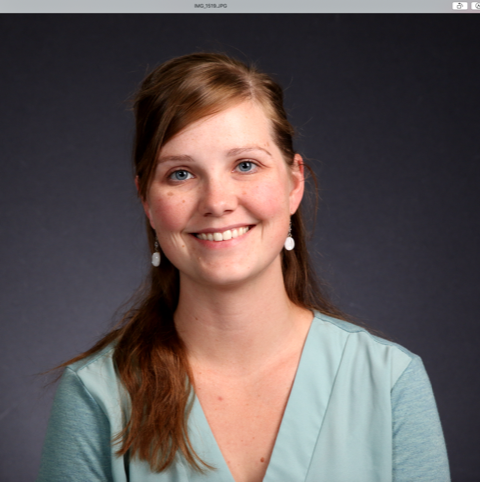 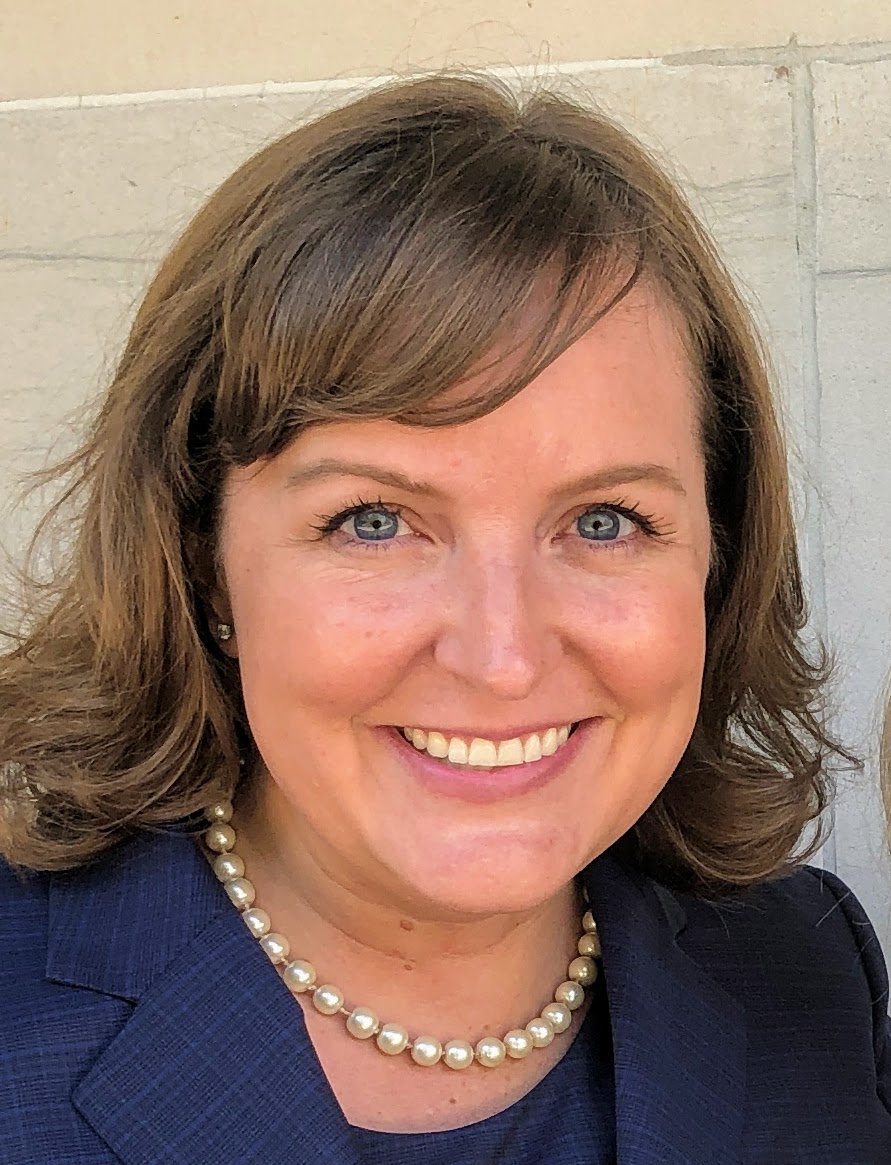 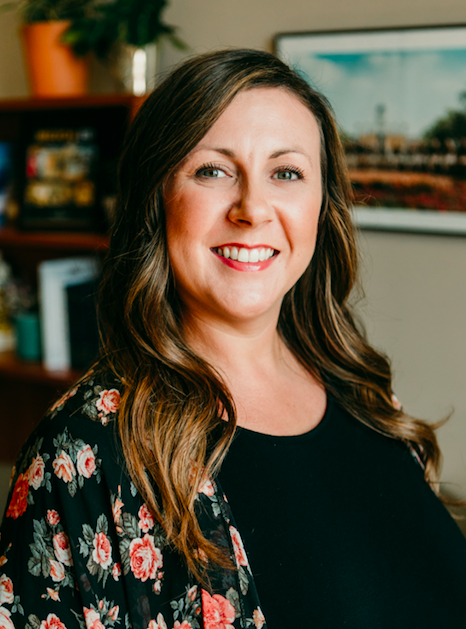 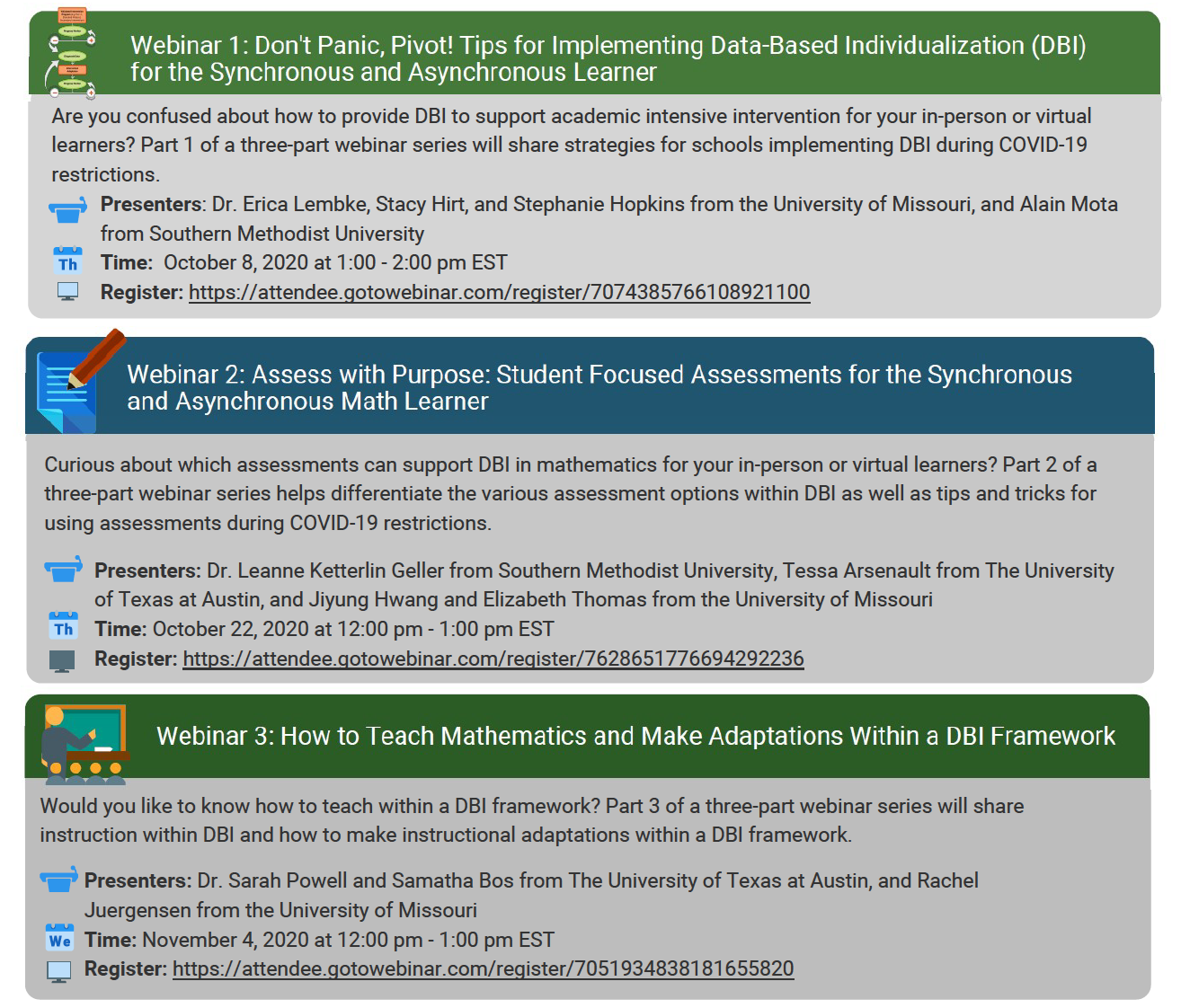 Webinar Series
Essential Questions
What high-quality mathematics instruction can you use in an instructional platform?

What instructional adaptations can you make within DBI?
DBI Review
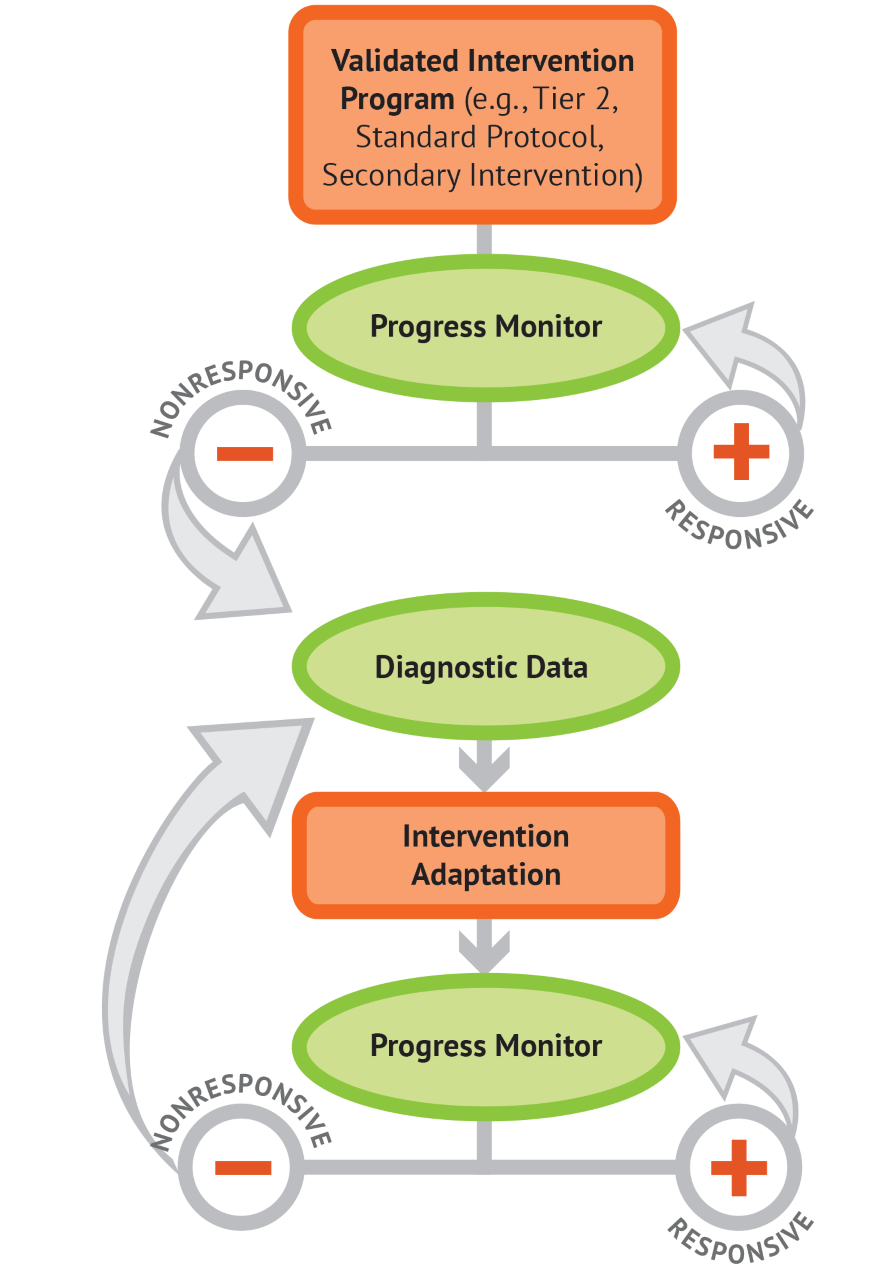 Two primary components
Assessment
Instruction
DBI Process
You start with your instruction, 
and we call this the instructional platform.
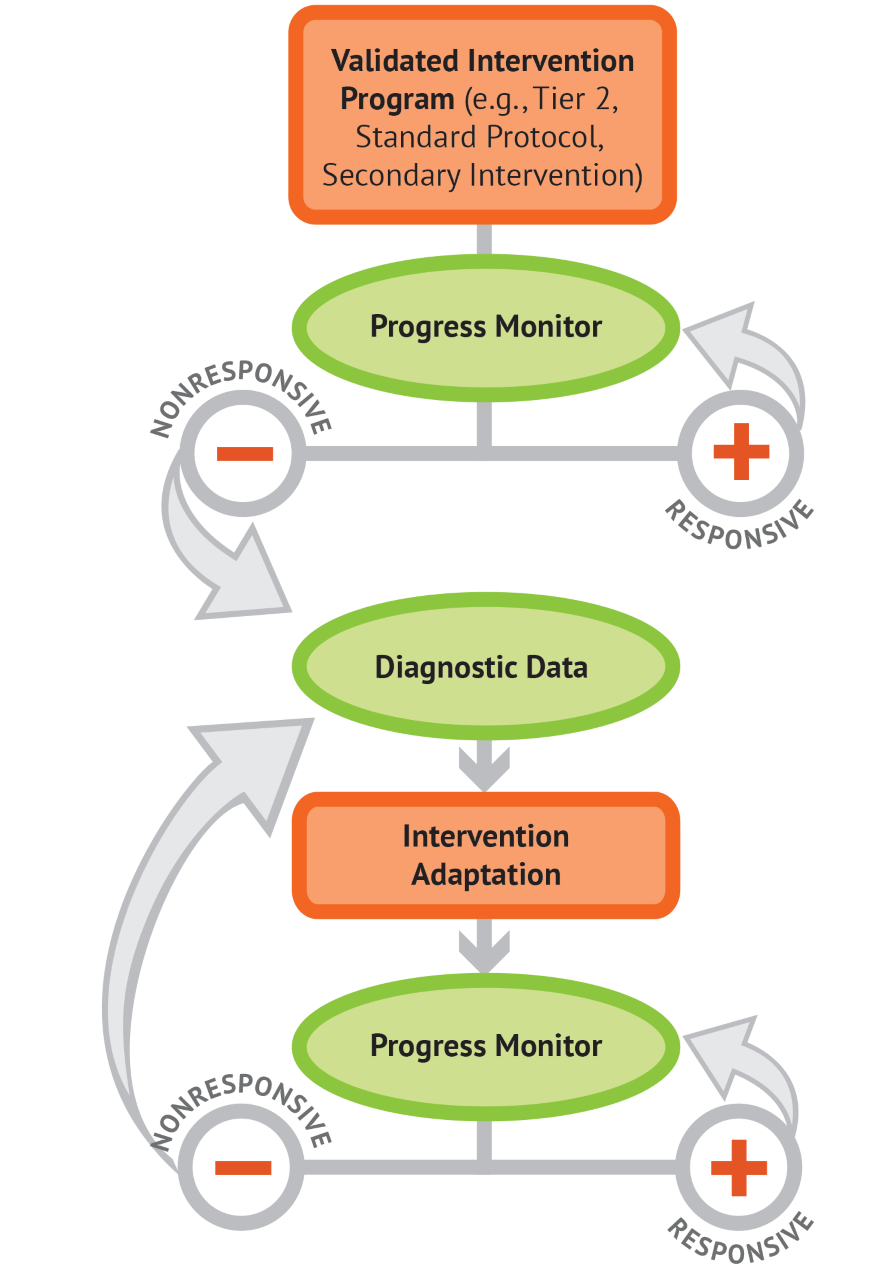 You start progress monitoring.
You can use information from diagnostics and other sources (e.g., error analysis) to determine appropriate adaptations.
For students not on track to meet goals, 
you make adaptations to your instruction.
After you implement some adaptations, 
you continue to progress monitor.
Instructional Platform
Instructional Platform
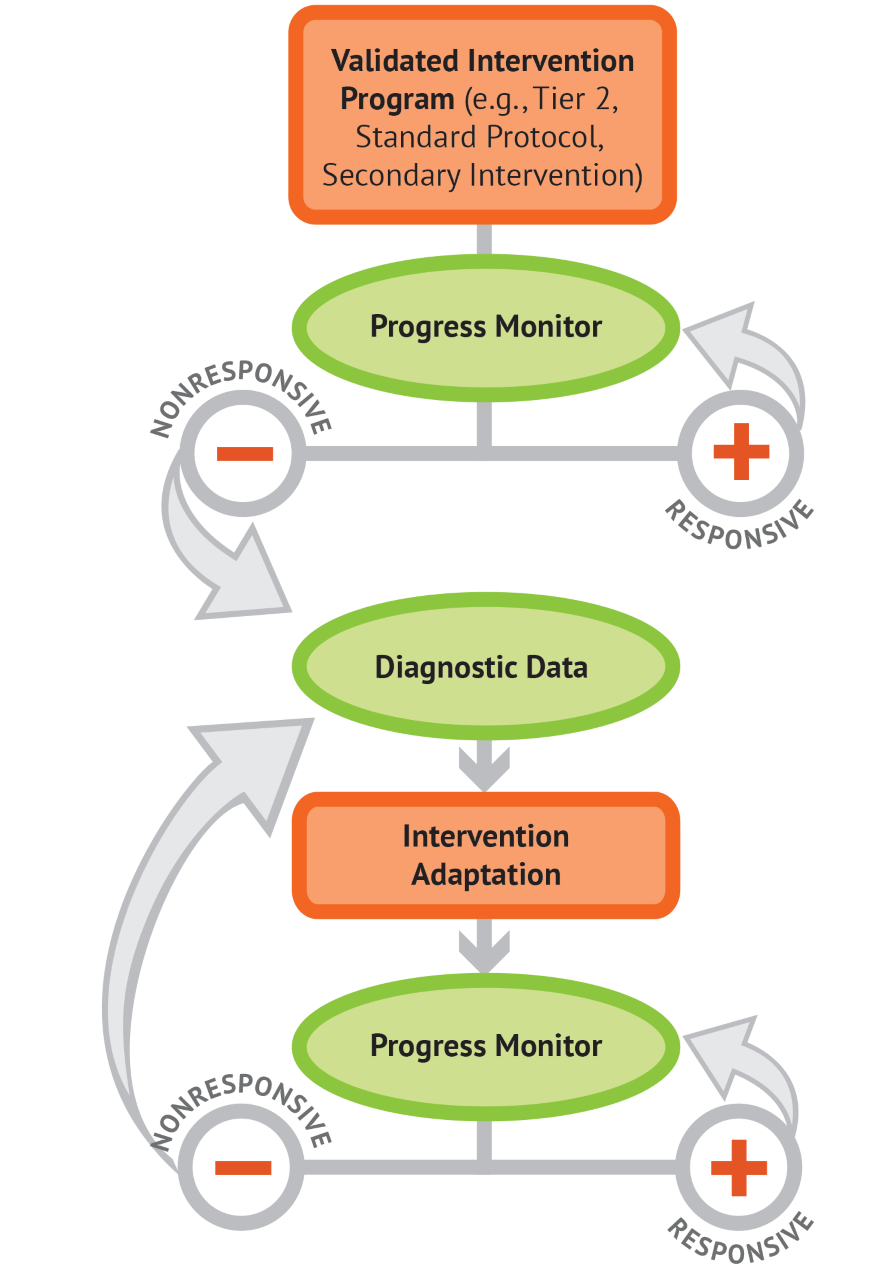 The instructional platform is the jumping off point for instruction
What would you put in your instructional platform?
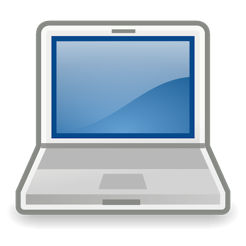 Instructional Platform
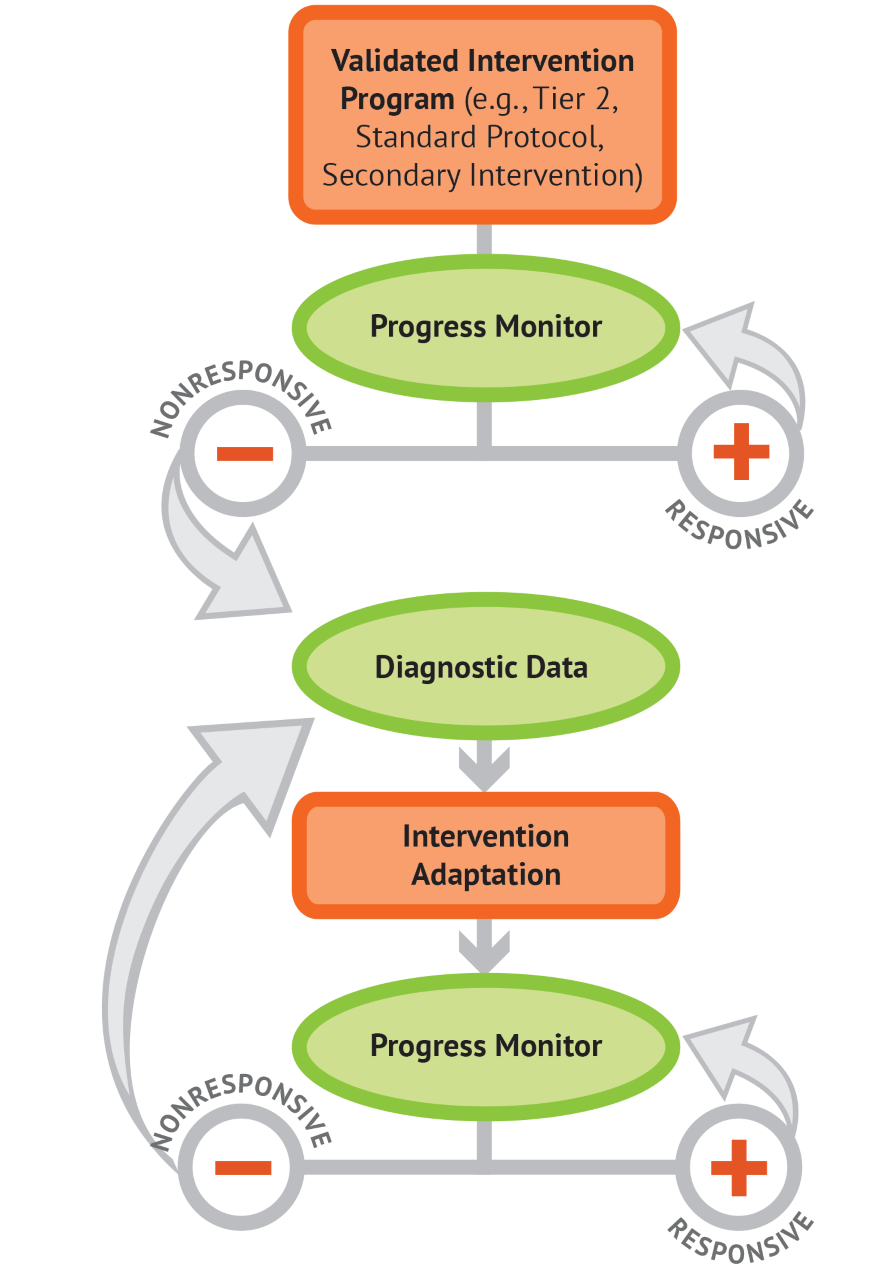 INSTRUCTIONAL DELIVERY
Explicit Instruction
Multiple Representations
Precise Language
INSTRUCTIONAL STRATEGIES
Fluency Building
Problem Solving Instruction
Motivation Component
Evidence of the Practice
Explicit Instruction
Multiple Representations
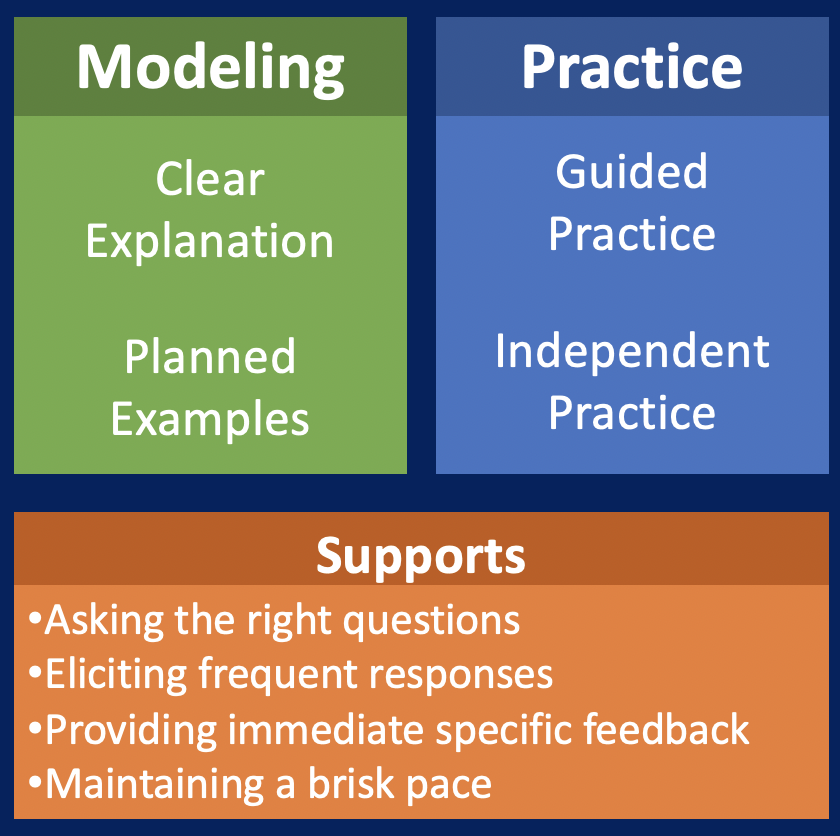 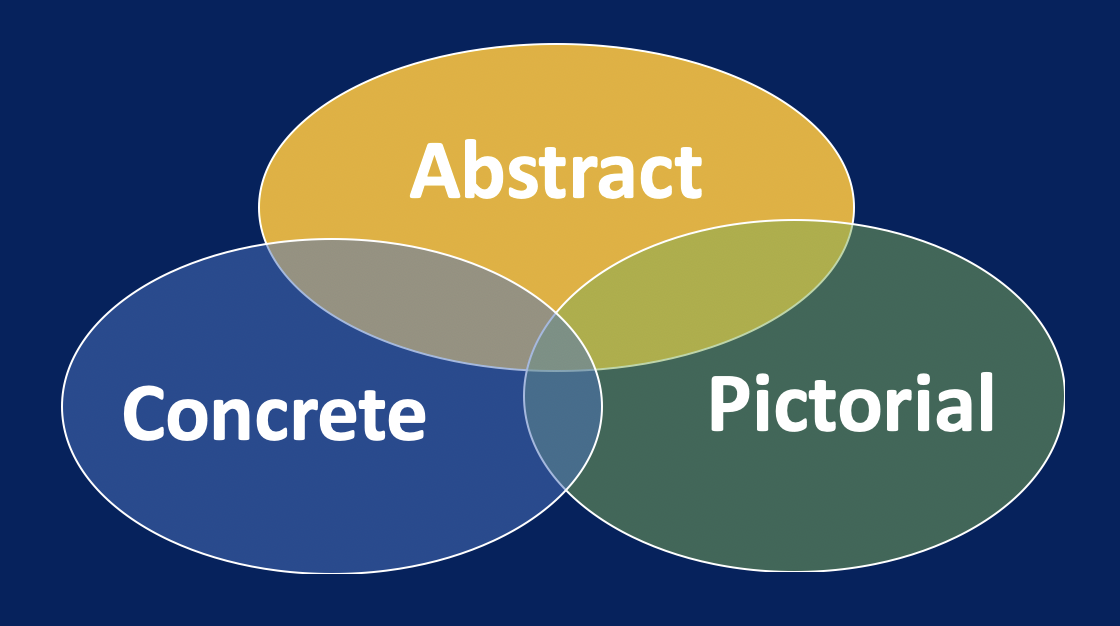 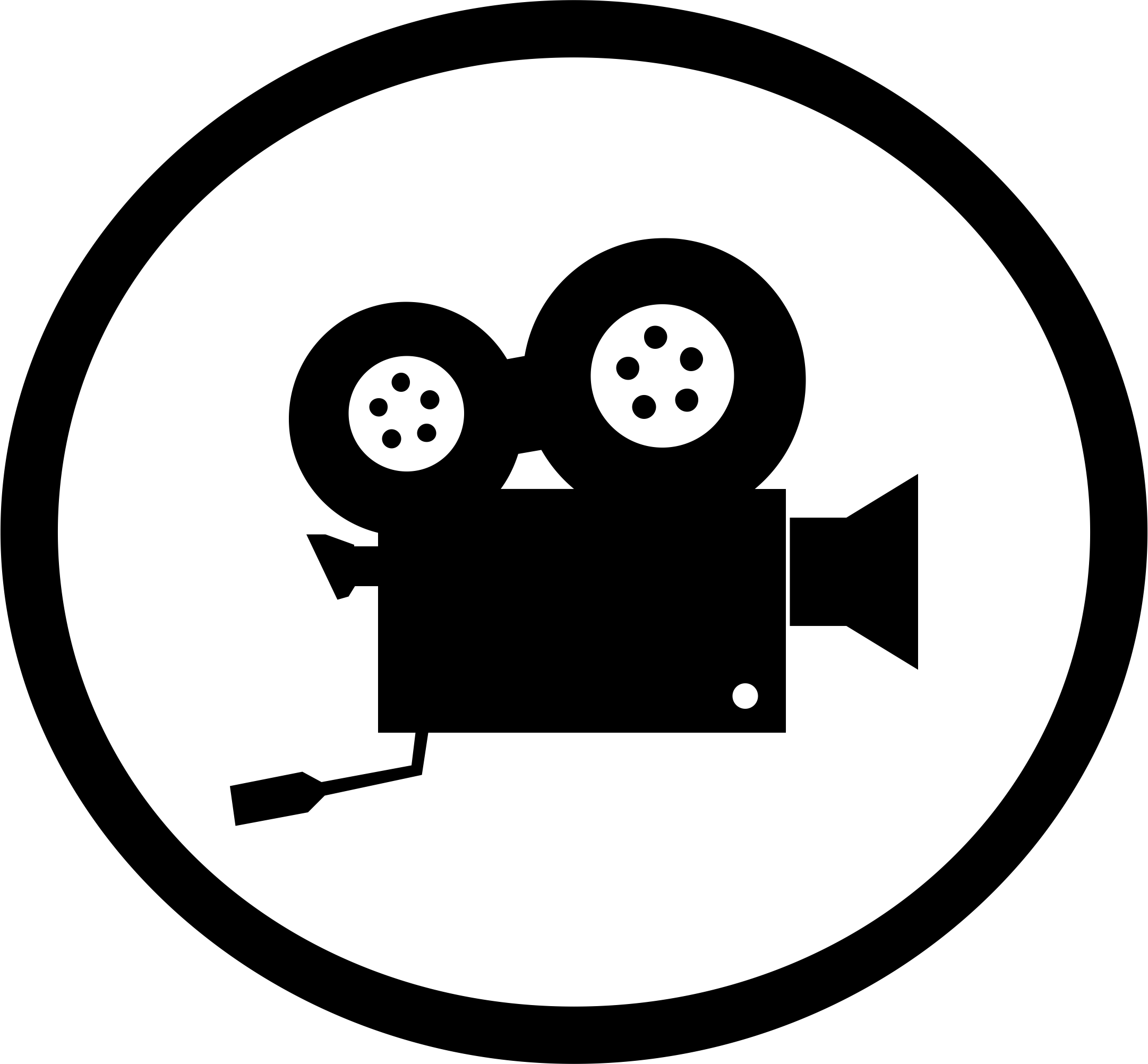 Explicit Instruction
[Speaker Notes: To access the explicit instruction video,  Hold CTRL and click on the video icon in the corner. 
Or go here: https://youtu.be/A23rVJZLqAQ]
Modeling, Practice, Supports
Practice
Modeling
Clear Explanation
Guided 
Practice
Independent Practice
Planned
Examples
Supports
Asking the right questions 
Eliciting frequent responses
Providing immediate specific feedback
Maintaining a brisk pace
Clear Explanation
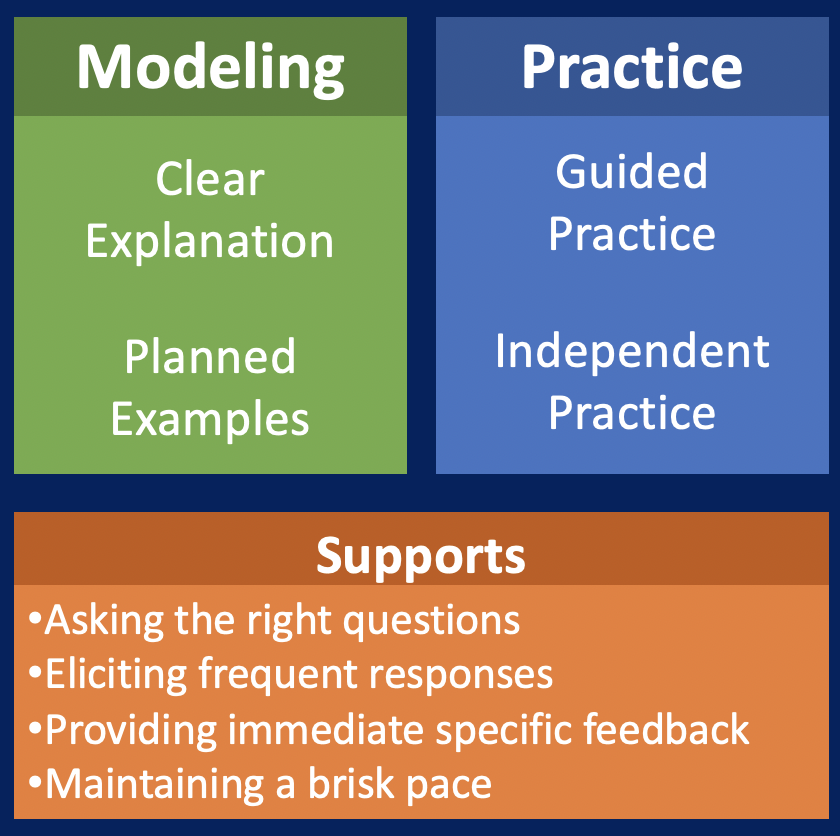 Goal and Importance
Model Steps
Precise Language
Modeling Clear Explanation
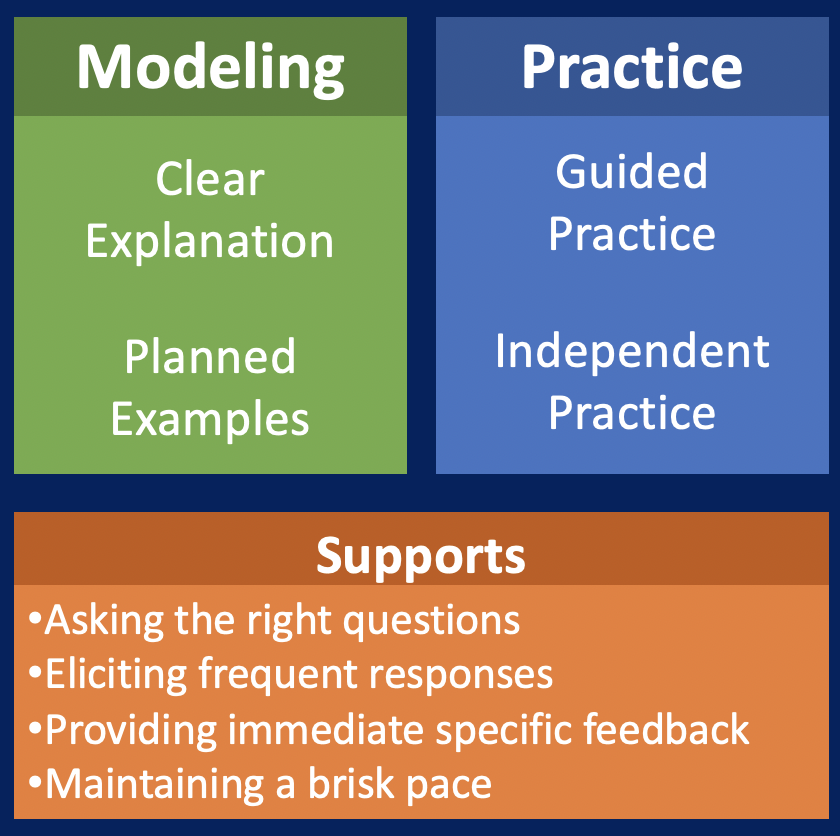 “To solve 26 plus 79, I first decide about the operation. Do I add, subtract, multiply or divide?”
“The word plus tells me to add. Adding means to combine two quantities. I know that I can decompose 26 and 79 and use the partial sums strategy.
“First, I add 20 plus 70. What’s 20 plus 70?”
“20 plus 70 is 90. I write 90 right here.”
“Then I add 6 plus 9. What’s 6 plus 9?”
“6 plus 9 is 15. So, I write 15 here.”
“Finally, we add the partial sums: 90 and 15. 90 plus 15 is 105. So, 26 plus 79 equals 105.”
Use Examples …
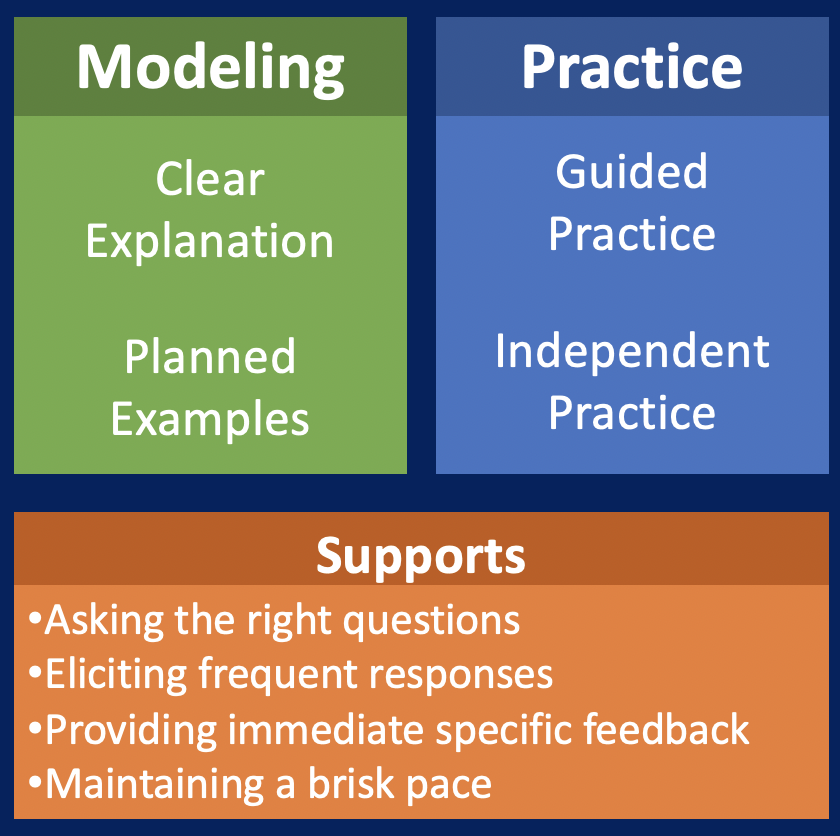 “Today, we are learning about division. This is important because sometimes you want to share things with your friends so that everyone has the same amount.”
.5
24.6 / 6
½
… and Use Examples and  Non-Examples
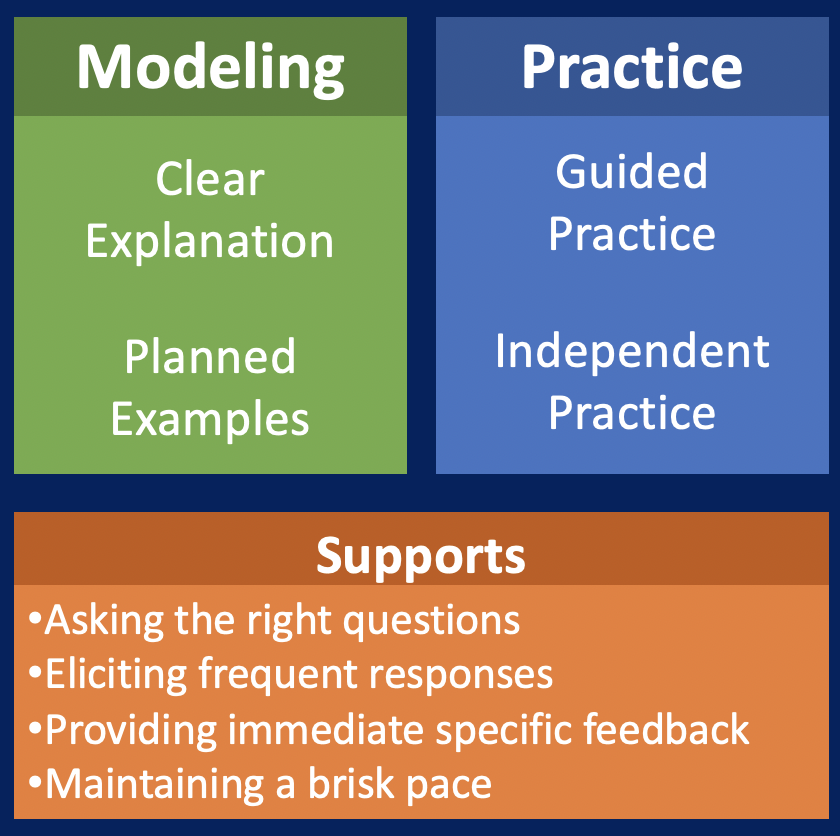 Teacher and student practice together
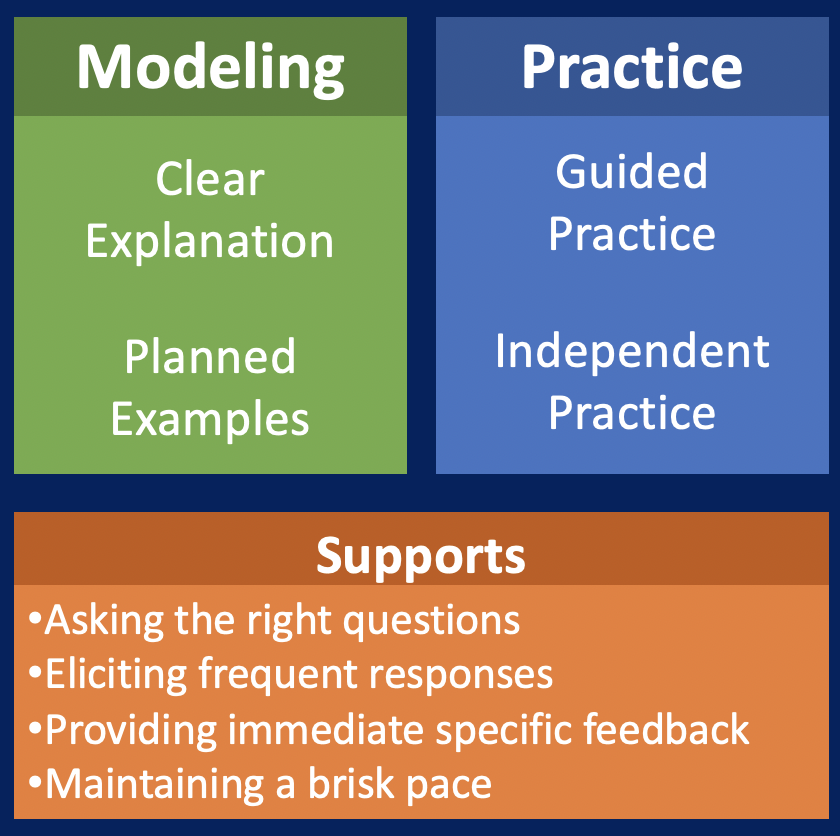 Student practices with teacher support
Supports
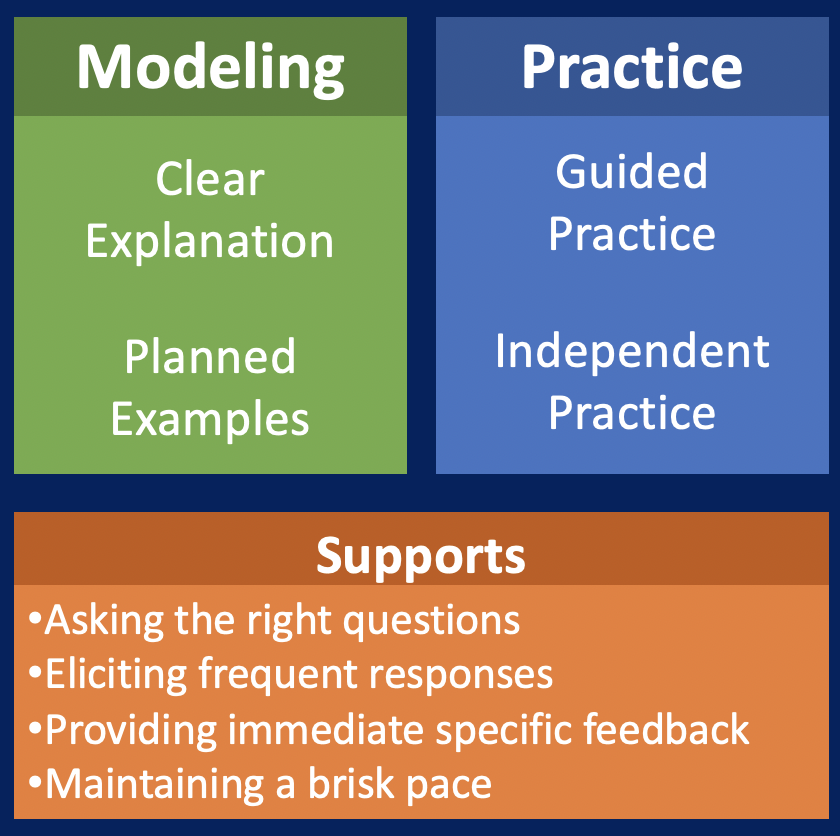 Low-Level and High-Level
Classwide, Individual, Partner, Write on Paper, Write on Whiteboard, Thumbs Up
Affirmative and Corrective
Planned and Organized
Modeling, Practice, Supports
Modeling
Practice
Supports
Review of material
Modeling
Practice
Supports
Introduction of material
Practice
Modeling
Supports
Video Example
Explicit Instruction Essential Components
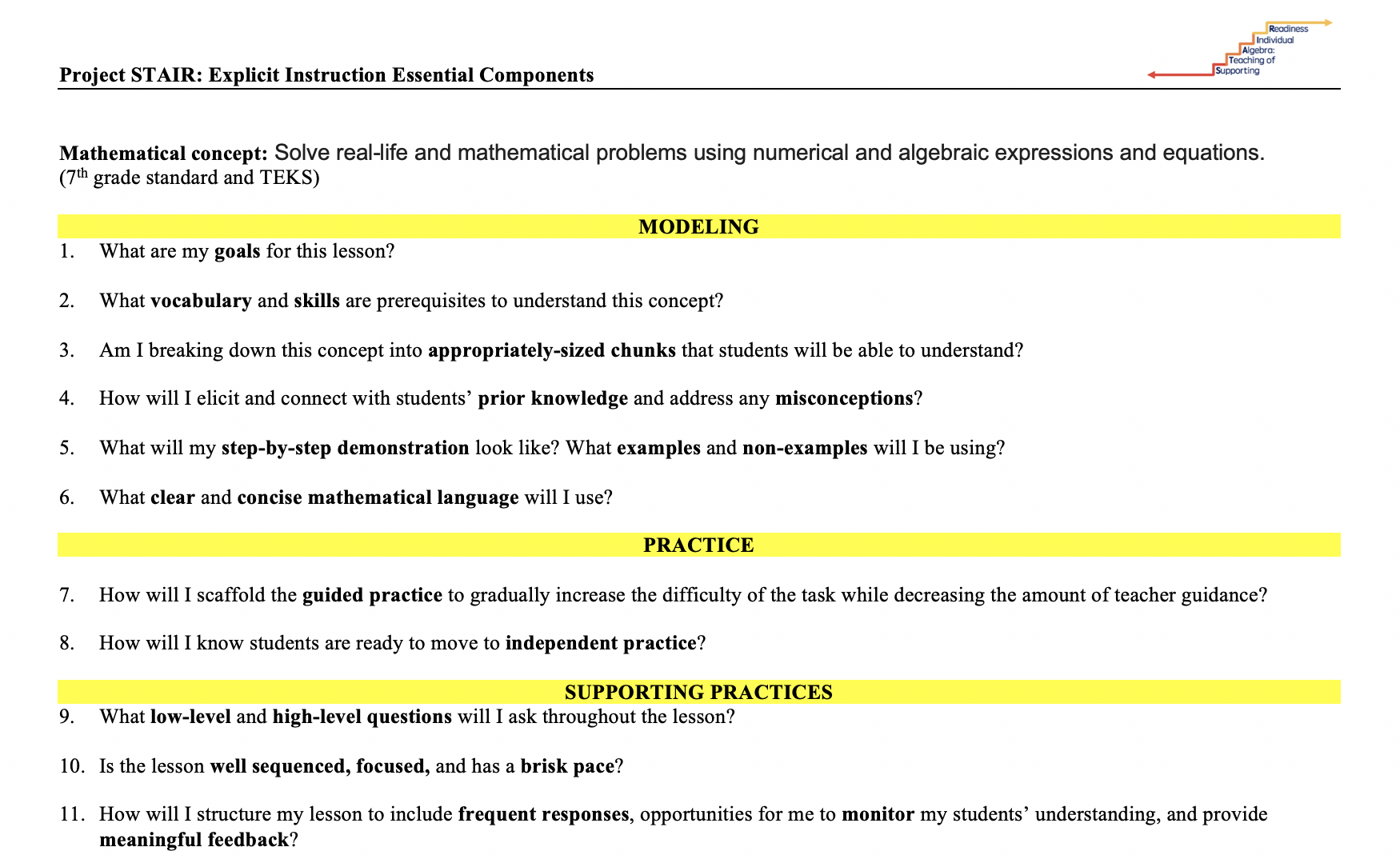 Planful

Anticipatory

Reflective
Explicit Instruction Essential Components
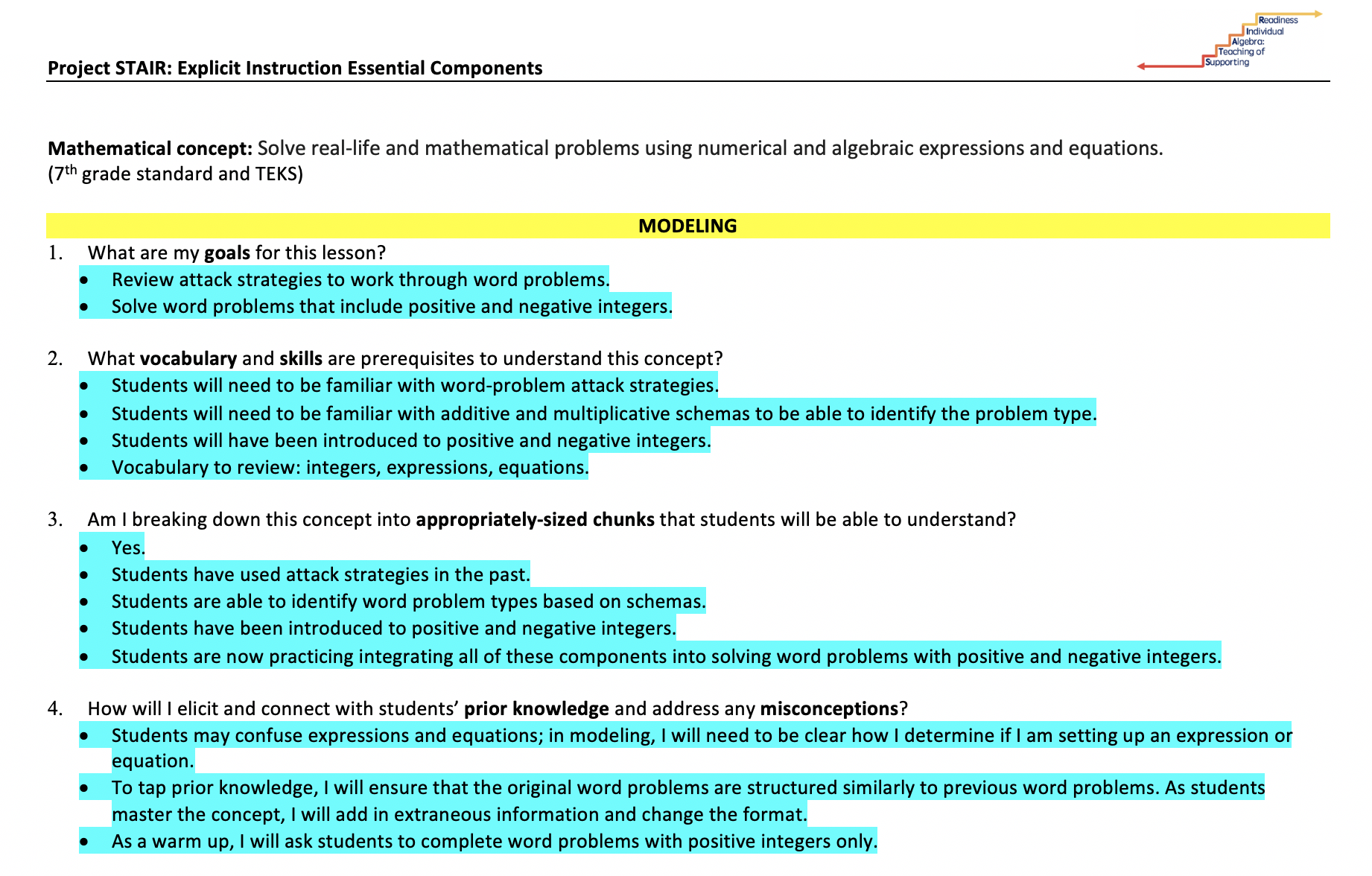 Role Play or Reflect
Choose a challenging component
Practice with a peer 
Give candid and supportive feedback
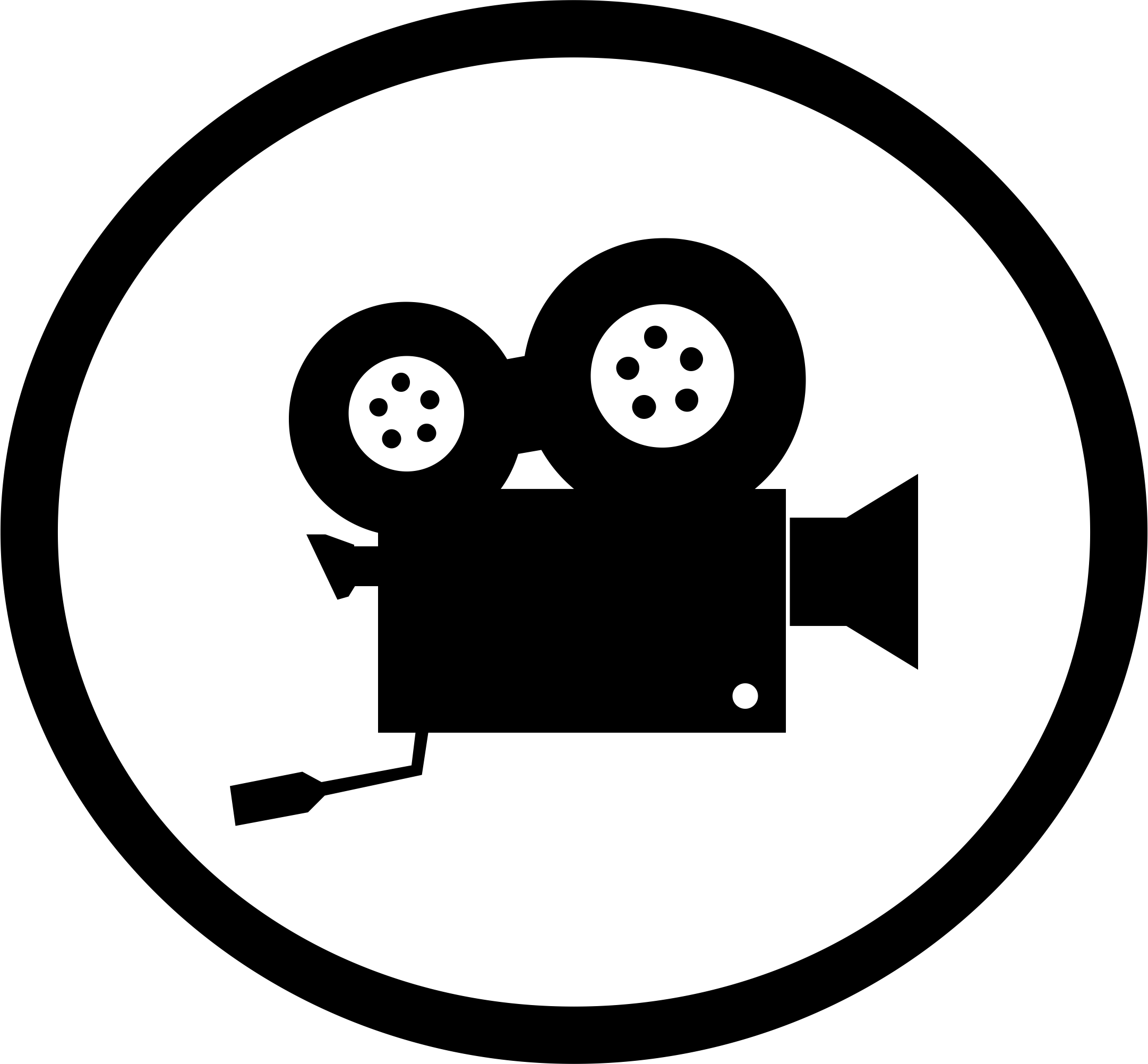 Want More Explicit Instruction?
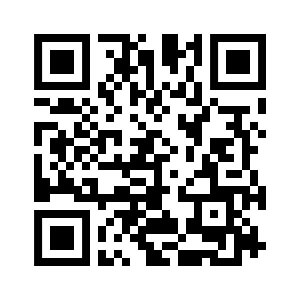 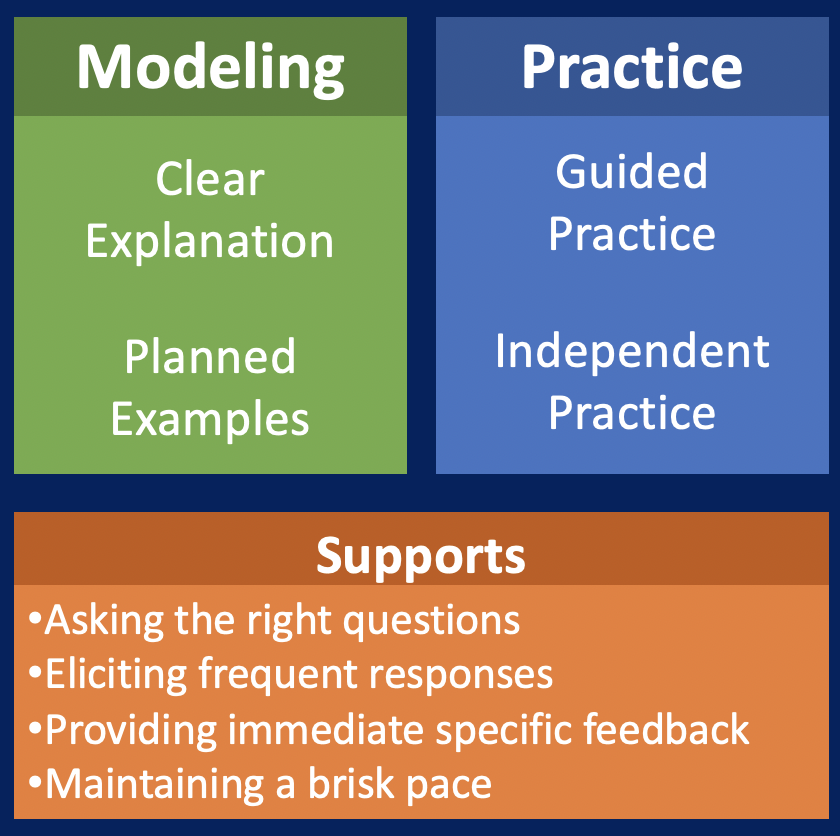 Why is explicit instruction important to use with your students?
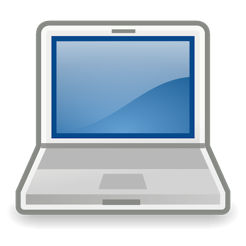 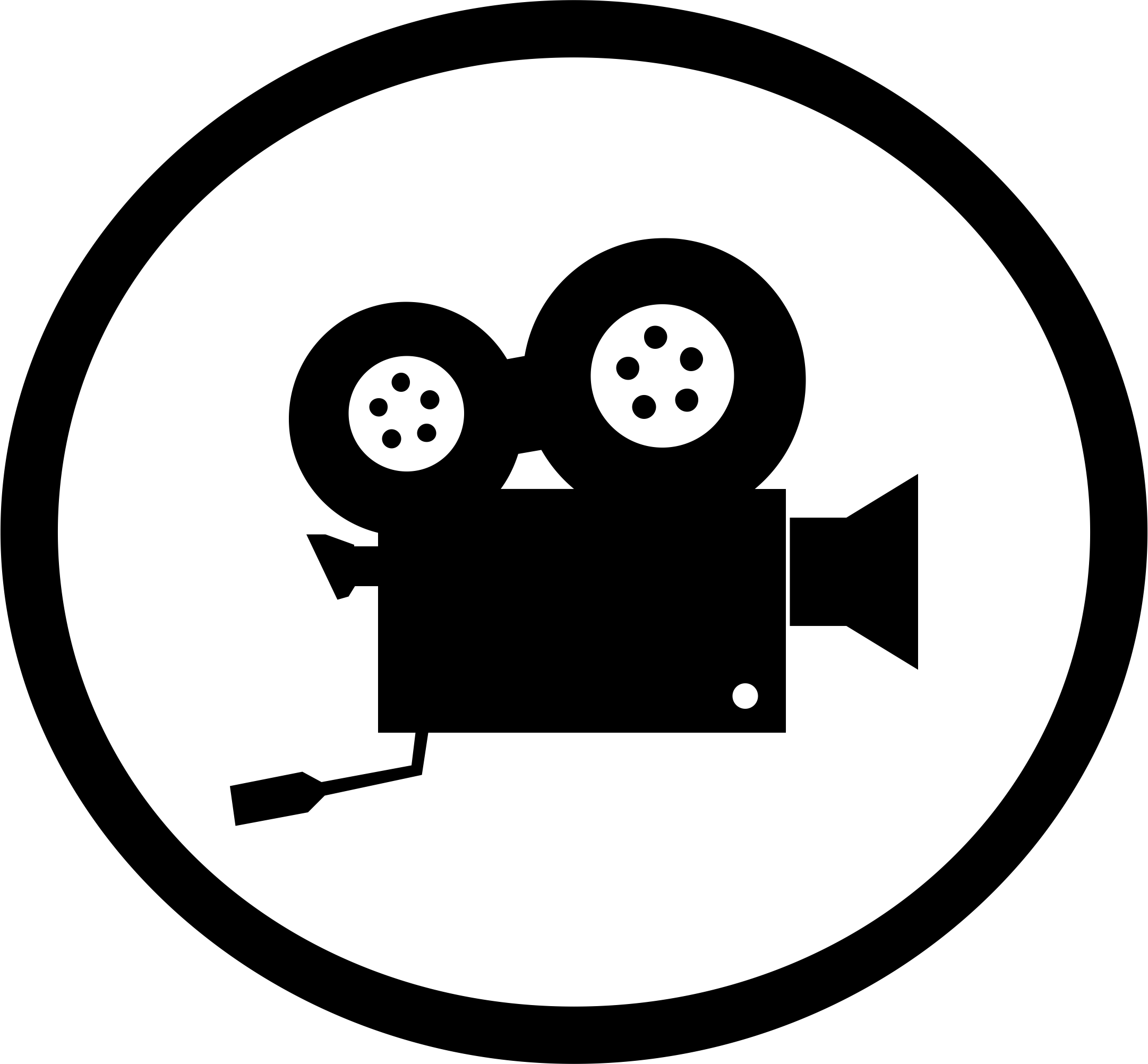 Multiple Representations
Multiple Representations
Three-dimensional objects
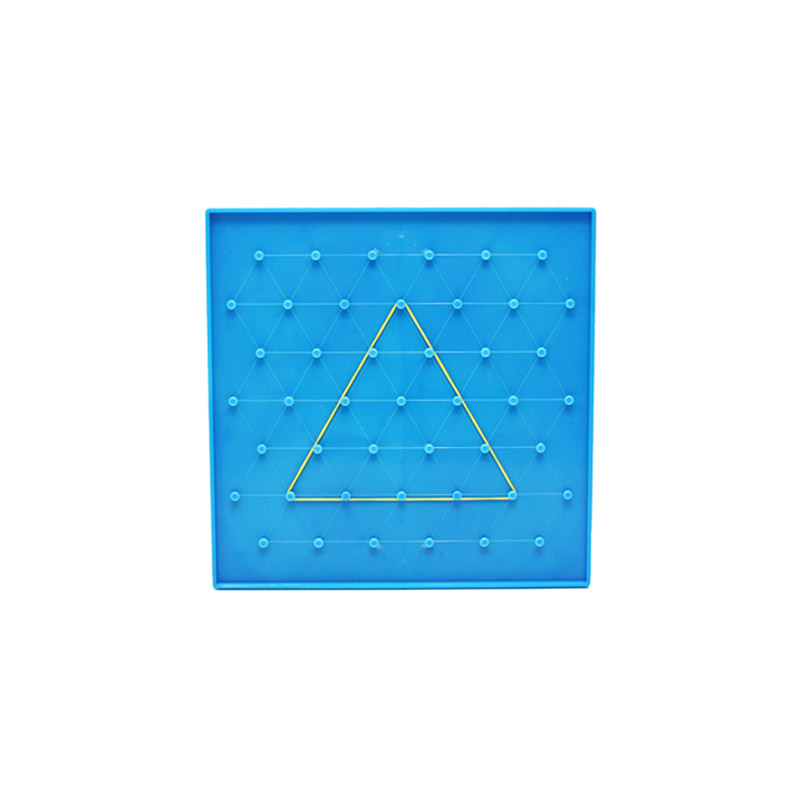 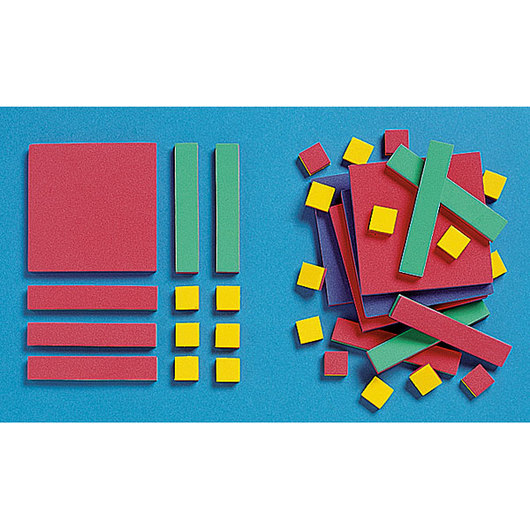 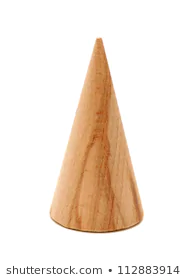 Two-dimensional images
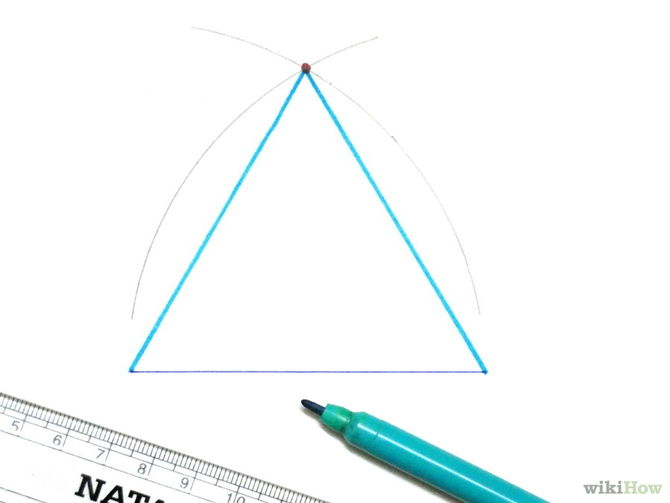 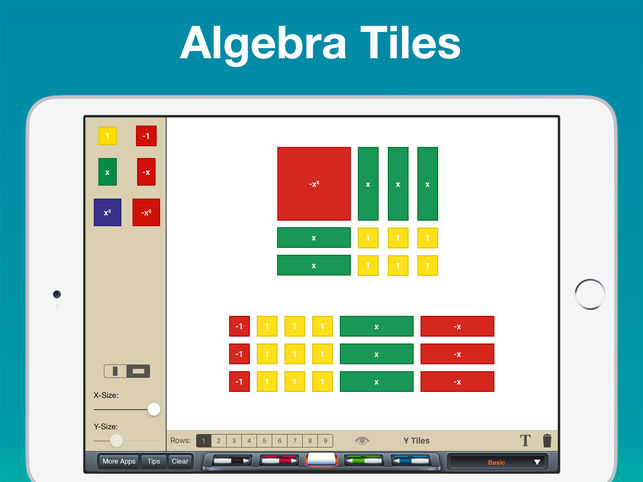 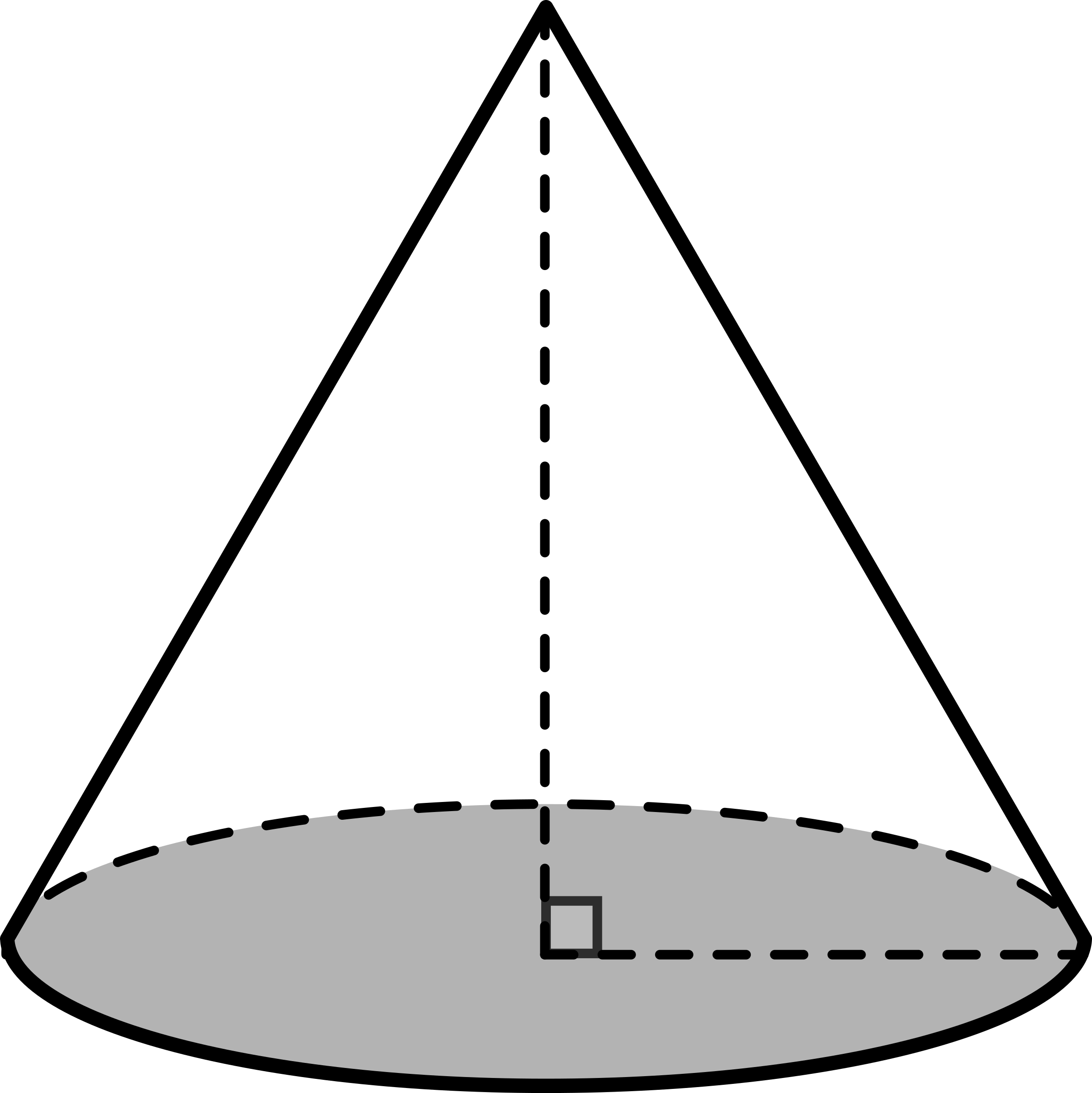 Numerals and symbols and words
(x + 2)(x + 3)
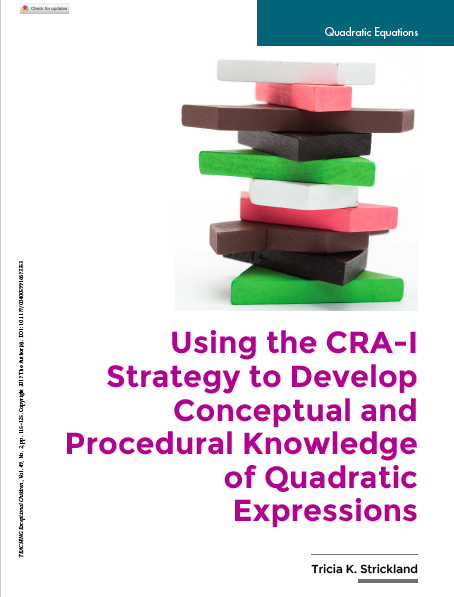 https://journals.sagepub.com/doi/10.1177/0040059916673353
Multiple Representations: Aren’t Those for Elementary Kids?
Multiple Representations Essential Components
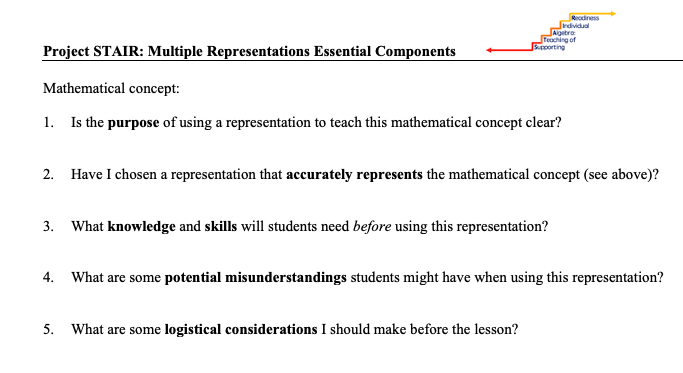 Planful

Anticipatory

Reflective
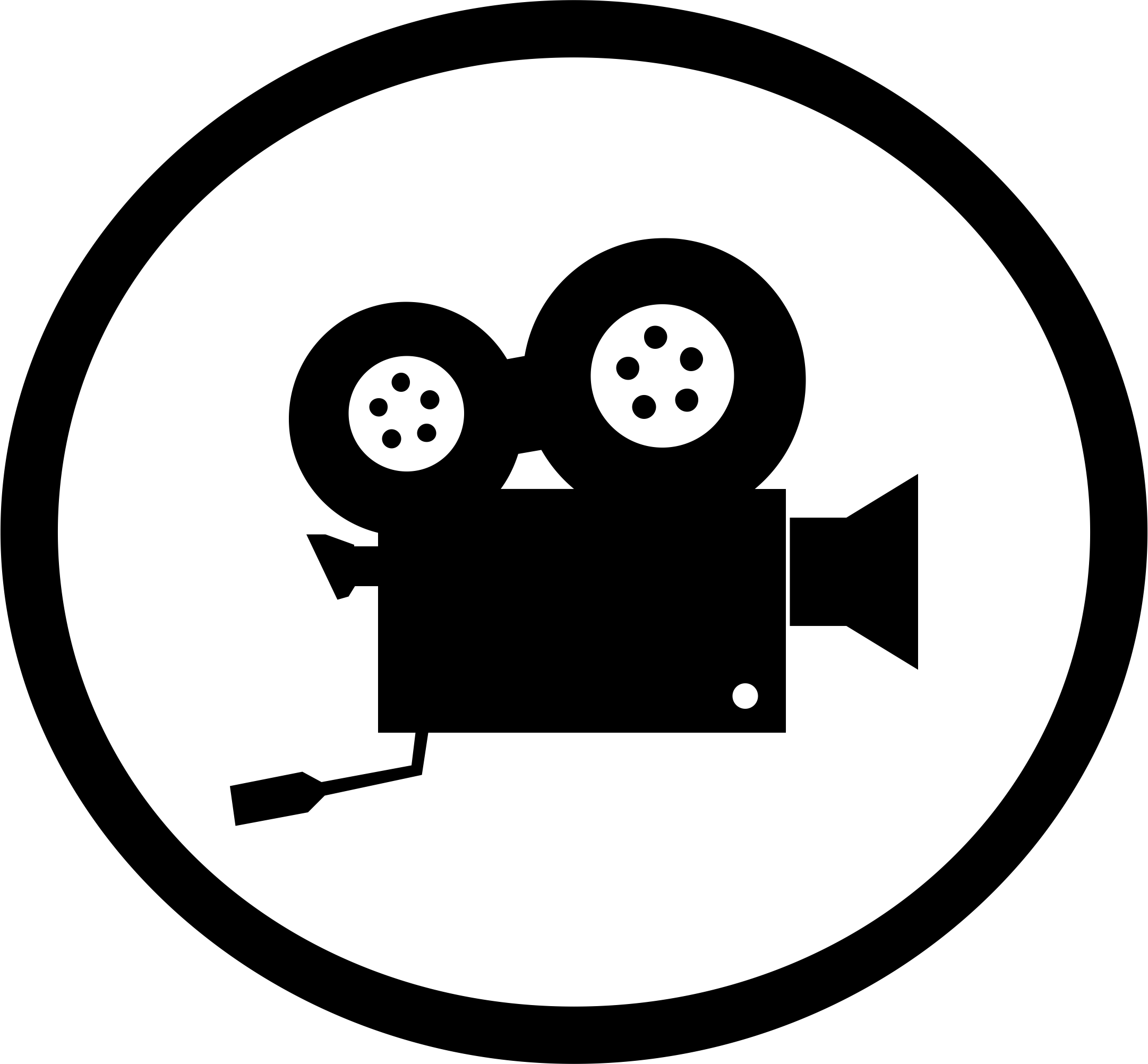 Multiplying Linear Expressions Part 1: Using Algebra Blocks
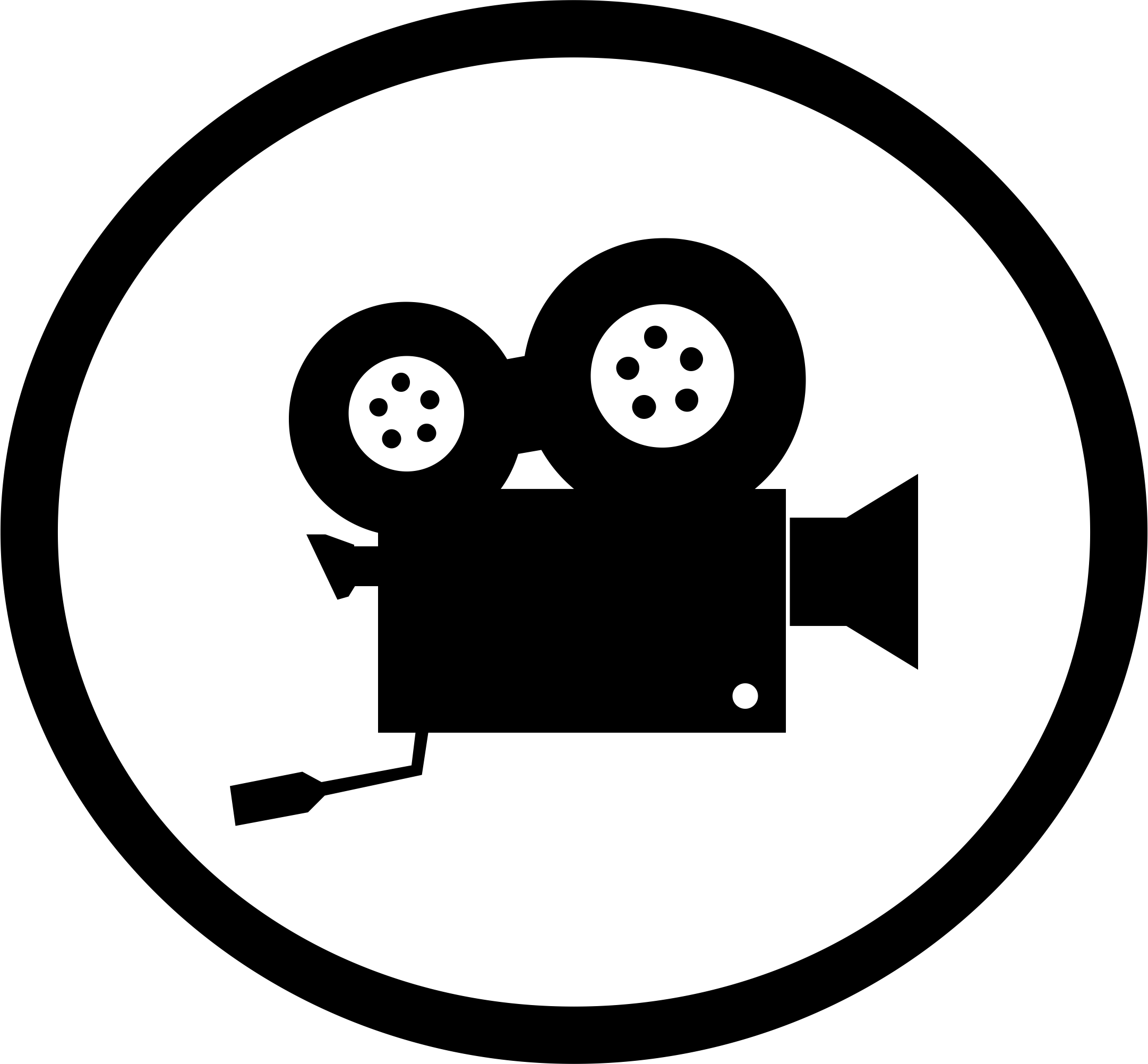 Want More Multiple Representations?
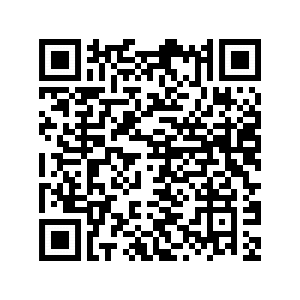 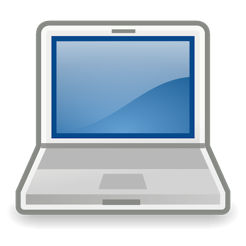 What are some of your favorite hands-on or virtual representations?
Considerations
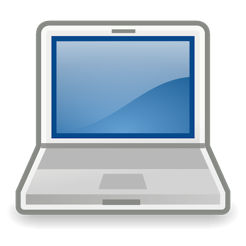 How do you see either explicit instruction or multiple representations fitting into what you’re already doing?

What do you see as possible challenges to using explicit instruction or multiple representations?

How will you address those challenges?
Instructional Platform
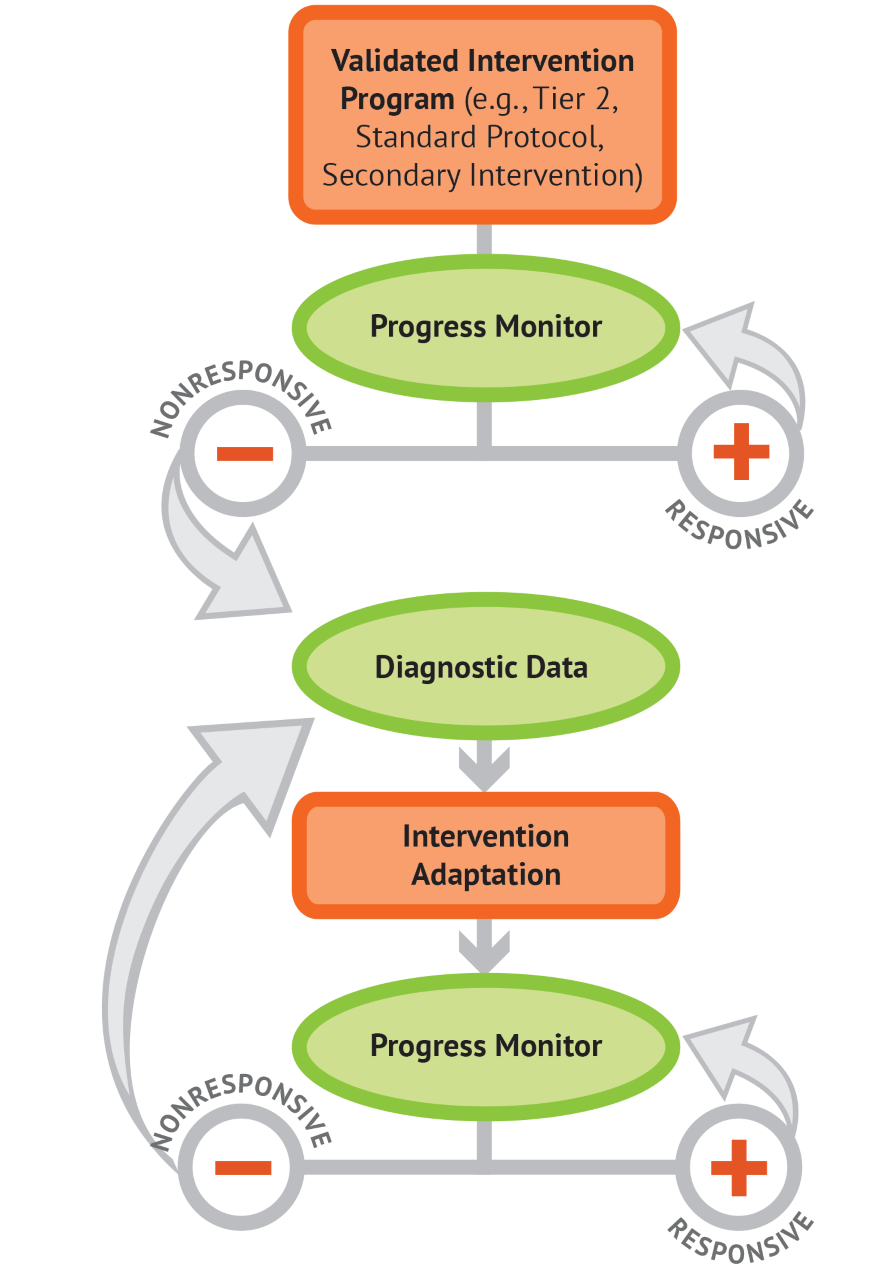 The instructional platform is the jumping off point for instruction
Progress-monitoring data help you determine whether the platform is sufficient or needs adaptations
Adaptations to Platform
Instructional Adaptations
Implement with Greater Fidelity
Embed Behavioral Supports
Increase Dosage
Adapt Mathematics Content
Utilize Explicit Instruction
Explicitly Teach Transfer
Implement with Greater Fidelity
Create a checklist of key components of the intervention
Embed Behavioral Supports
Operationally define the behavior you want to see
What does it look like?
What does it sound like?
Communicate this definition with the students
Find out what is reinforcing to the student
Reinforce the behavior you want to see
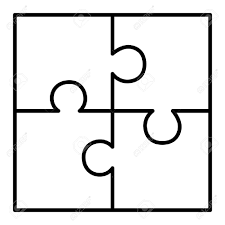 Increase Dosage
Adapt Mathematics Content
Whole-class adjustments
Engage students in discourse
Provide worked examples
Chunk problems into smaller steps
Teach math vocabulary
Practice fact fluency
Teacher alternate algorithms
Encourage alternate methods and solutions
Use multiple representations
Utilize Explicit Instruction
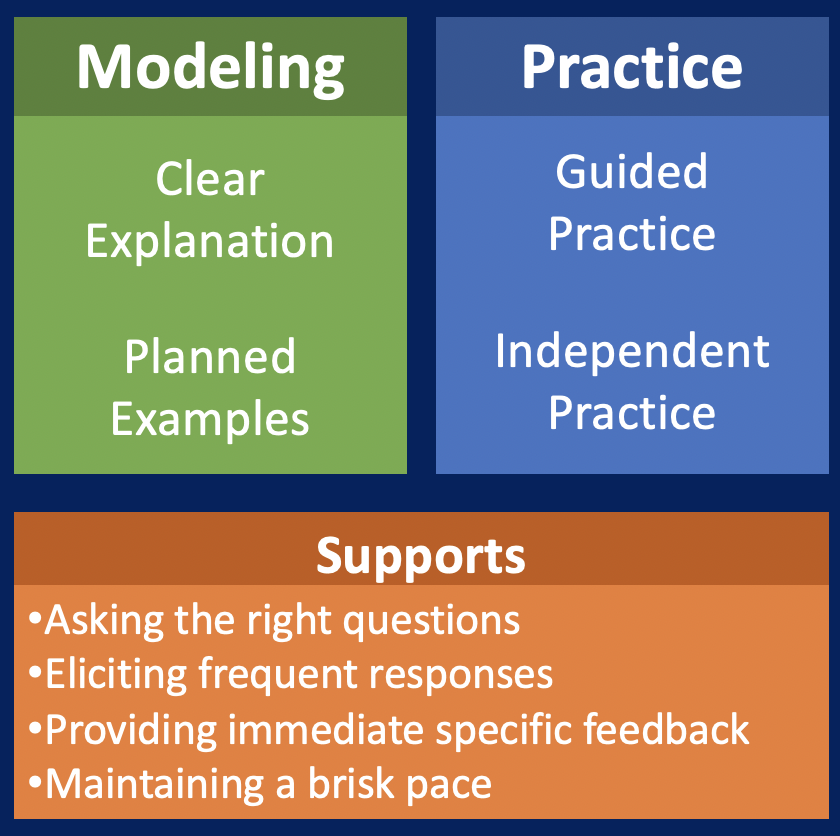 Explicitly Teach Transfer
Teach students to use already-learned skills on more difficult problems
Morgan spent $42 for shoes. This was $14 less than twice what they spent for a shirt. How much was the shirt? 

Pat wanted to organize their button collection. There were 42 buttons in the collection. 14 buttons were lost from a container that had twice as many than what were originally in the container. How many buttons were in the container?
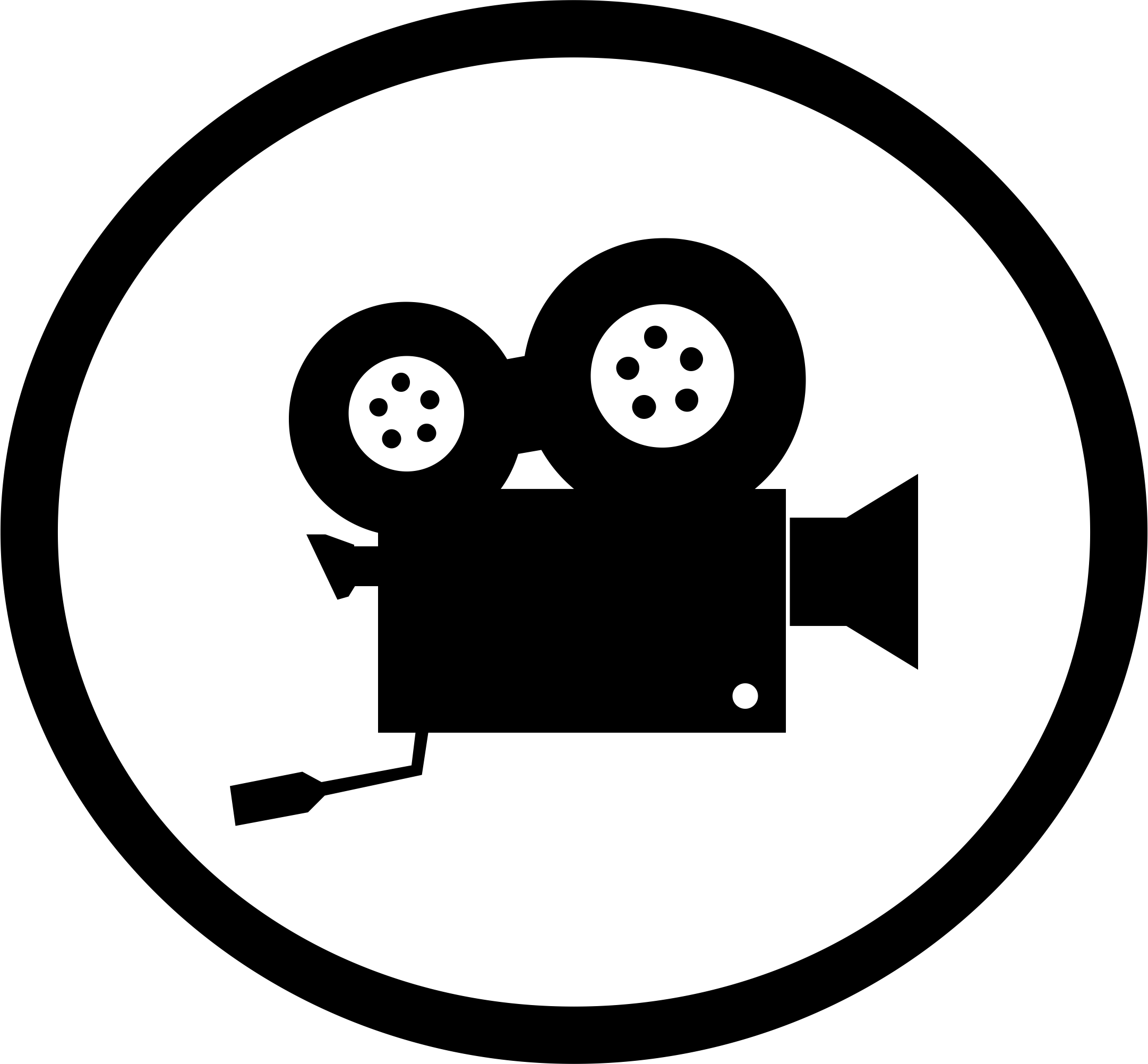 Want More About Adaptations?
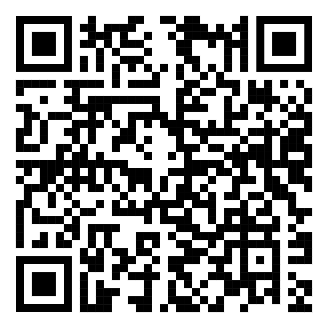 Remote Learning
How to Use Practices in Remote Instruction
Video Access
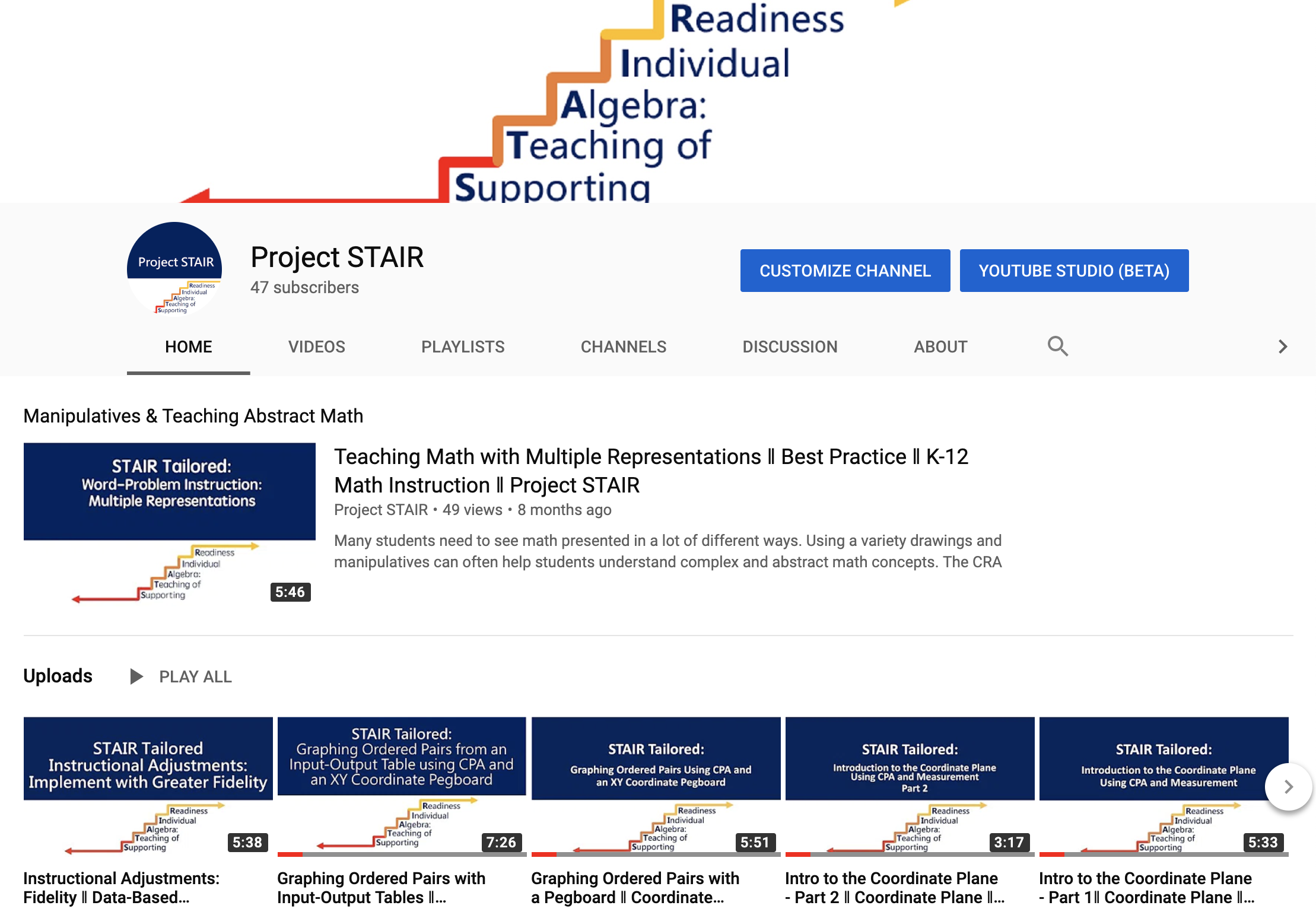 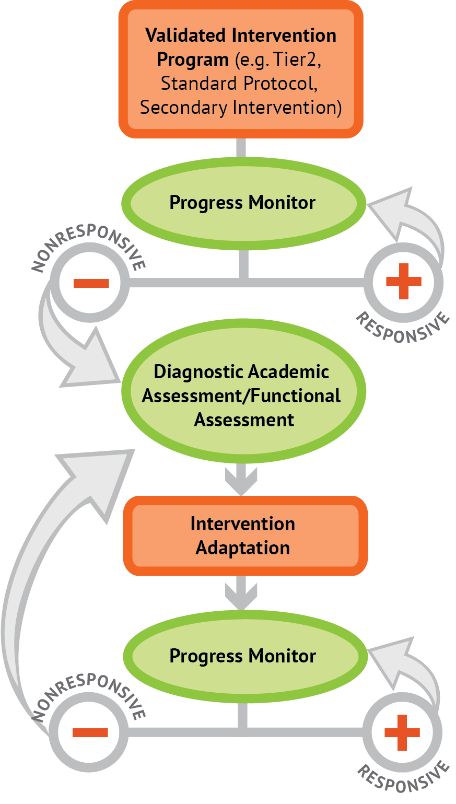 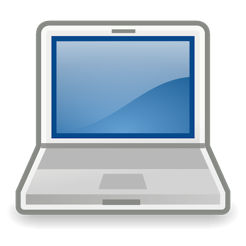 Which strategies will you start to use immediately?
Questions?Thank you!